ÇUKUROVA ÜNİVERSİTESİÖĞRENCİ FAALİYETLERİ BİRİMİ
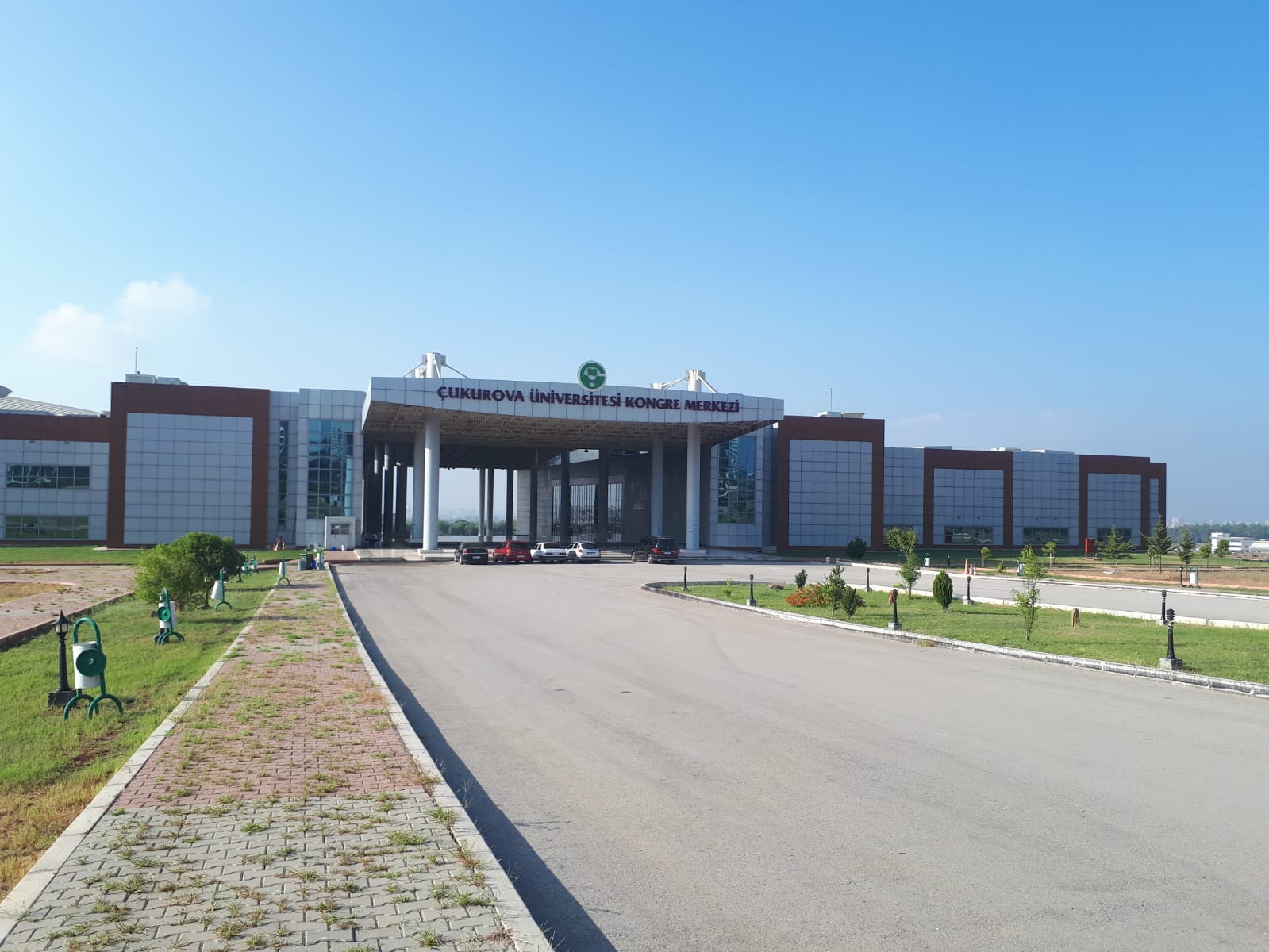 ÇUKUROVA ÜNİVERSİTESİÖĞRENCİ FAALİYETLERİ BİRİMİ
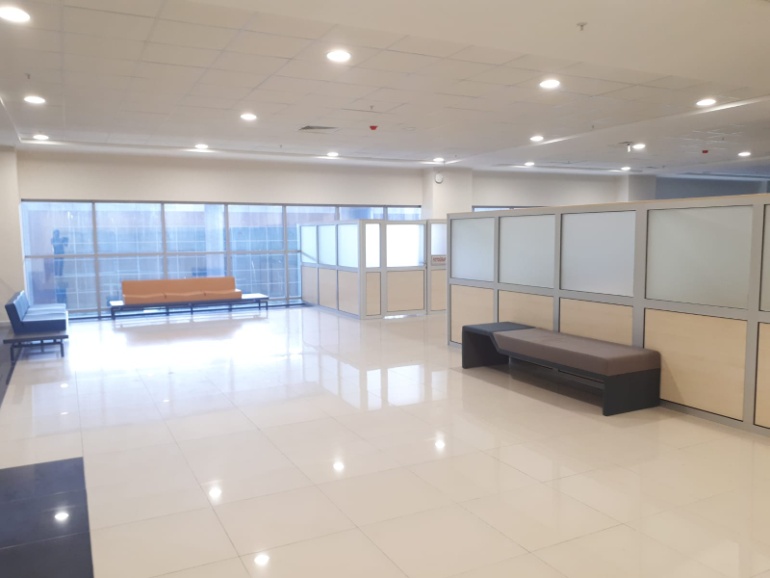 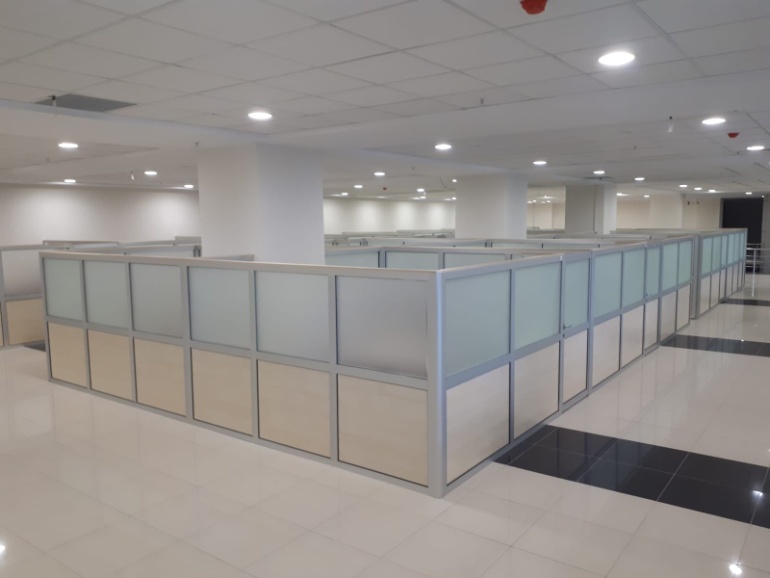 ÖGRENCİ KULÜP OFİSLERİ
Öğrencilere yönelik her türlü sosyal ve kültürel faaliyetleri koordine etmek amacıyla kurulan Öğrenci Faaliyetleri Birimi;
Öğrenci kulüplerinin faaliyetlerini  yürütür.
Öğrencilerin, kampüs yaşamına, topluma, çevreye ve doğaya karşı sorumluluklarını geliştirmelerini sağlayacak projeler üretir ve öğrenci kulüpleri tarafından önerilen projeleri değerlendirir.
Çukurova Üniversitesi Öğrenci Kulüpleri
Üniversitemizde, 69 Öğrenci Kulübü bulunmaktadır. 
Öğrenci kulüplerimiz  sosyal amaçlıdır ve öğrencilerimize boş zamanlarını ilgilendikleri alanlarda değerlendirme olanağını sunmaktadır. 
Her öğrenci kulübü küçük bir şirket modeli ile çalışmaktadır. Bu deneyim, öğrencilerimize, okullarından mezun olduktan sonraki hayatlarında  bir kazanım olarak ayrıcalık sunmaktadır.
Öğrenci Kulüplerimiz
1 AKADEMİ VİZYON KULÜBÜ 
2 ARKEOLOJİ KULÜBÜ 
3 ATATÜRKÇÜ DÜŞÜNCE KULÜBÜ 
4 ATLI SPOR KULÜBÜ 
5 BİLİM VE FEN KULÜBÜ 
6 BİSİKLET KULÜBÜ 
7 ÇİZGİ ROMAN 
8 ÇUKUROVA PDR KULÜBÜ 
9 DAĞCILIK KULÜBÜ 
10 DOĞA VE ÇEVRE 
11 ENGELSİZ HAYAT KULÜBÜ 
12 ERASMUS ÖĞRENCİLERİ KULÜBÜ 
13 FOTOĞRAFCILIK KULÜBÜ 
14 GENÇ MÜHENDİSLER KULÜBÜ 
15 GİRİŞİMCİLİK KULÜBÜ 
16 GO KULÜBÜ 
17 HAYVAN DOSTLARI KULÜBÜ 
18 HUKUK KULÜBÜ 
19 İEEE KLÜBÜ 
20 KANSERE GÜLÜMSE KULÜBÜ
Öğrenci Kulüplerimiz
21 KARİYER KULÜBÜ 
22 KIZILAY KULÜBÜ 
23 KORUMALI FUTBOL KULÜBÜ 
24 OKÇULUK KULÜBÜ 
25 OTOMOTİV KULÜBÜ 
26 PROJE ARASTIRMA VE GELISTIRME KULUBU 
27 PSİKOLOJİ KULÜBÜ 
28 SAĞLIK BİLİMLERİ ARAŞTIRMA KULÜBÜ 
29 SAĞLIK ÖĞRENCİLERİ KULÜBÜ 
30 SAVUNMA VE YÜKSEK TEKNOLOJİLER KULÜBÜ 
31 SİNEMA KULÜBÜ 
32 SİNERJİ KULÜBÜ 
33 TARIM VE GIDA KULÜBÜ 
34 TARİH KULÜBÜ 
35 TEKSTİL VE MODA KULÜBÜ 
36 TİYATRO KULÜBÜ 
37 TOPLUM GÖNÜLLÜLERİ KULÜBÜ 
38 TOPLUMSAL ARAŞTIRMALAR KULÜBÜ 
39 TURAN DÜŞÜNCE KULÜBÜ 
40 ULUSLAR ARASI ÜNİVERSİTE GENÇLİĞİ KULÜBÜ
Öğrenci Kulüplerimiz
41 UZAY BİLİMLERİ VE ARAŞTIRMALARI KULÜBÜ 
42 YAPI VE TASARIM KULÜBÜ 
43 YENİLER KULÜBÜ 
44 YÖNEYLEM ARAŞTIRMA KULÜBÜ 
45 BİYOMEDİKAL TEKNOLOJİLERİ KULÜBÜ 
46 BRİÇ KULÜBÜ
47 EKSTREM MOTOR SPORLARI KULÜBÜ 
48 EŞLİ DANSLAR KULÜBÜ 
49 DİPLOMASİ KULÜBÜ 
50 FÜTÜRİZM KULÜBÜ 
51 GENÇ EĞİTİMCİLER KULÜBÜ 
52 GENÇ LİDERLER KULÜBÜ 
53 GRAFİK TASARIM KULÜBÜ 
54 HAVACILIK KULÜBÜ 
55 İKTİSAT KULÜBÜ 
56 İNSAN VE TOPLUM KULÜBÜ 
57 İSTATİSTİK ARAŞTIRMA KULÜBÜ 
58 İŞLETME KULÜBÜ 
59 KADIN ÇALIŞMALARI KULÜBÜ 
60 KRİTİK ANALİTİK DÜŞÜNME KULÜBÜ
Öğrenci Kulüplerimiz
61 KÜLTÜR VE EDEBİYAT KULÜBÜ 
62 MÜHENDİSLİK MİMARLIK KULÜBÜ 
63 NAR SANAT KULÜBÜ 
64 POPÜLER MÜZİK KULÜBÜ 
65 SATRANÇ 
66 SOSYALİST DÜŞÜNCE KULÜBÜ 
67 TOPLUMSAL FARKINDALIK KULÜBÜ 
68 TÜRKİSTAN KÜLTÜRÜNÜ TANITMA KULÜBÜ 
69 YAYIN KULÜBÜ
Öğrenci Faaliyetleri Birimi Etkinliklerinden Örnekler
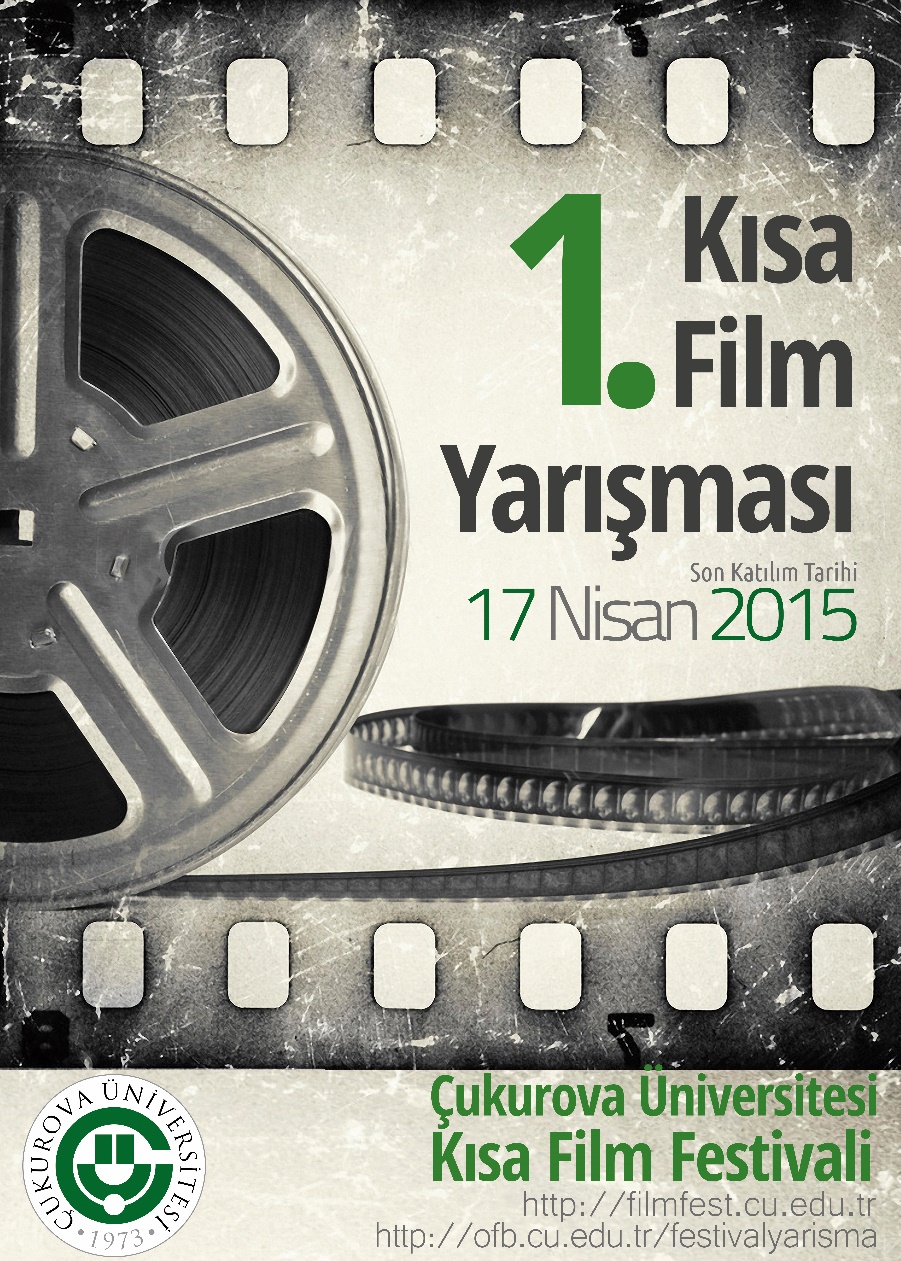 Öğrenci Faaliyetleri Birimi Etkinliklerinden Örnekler
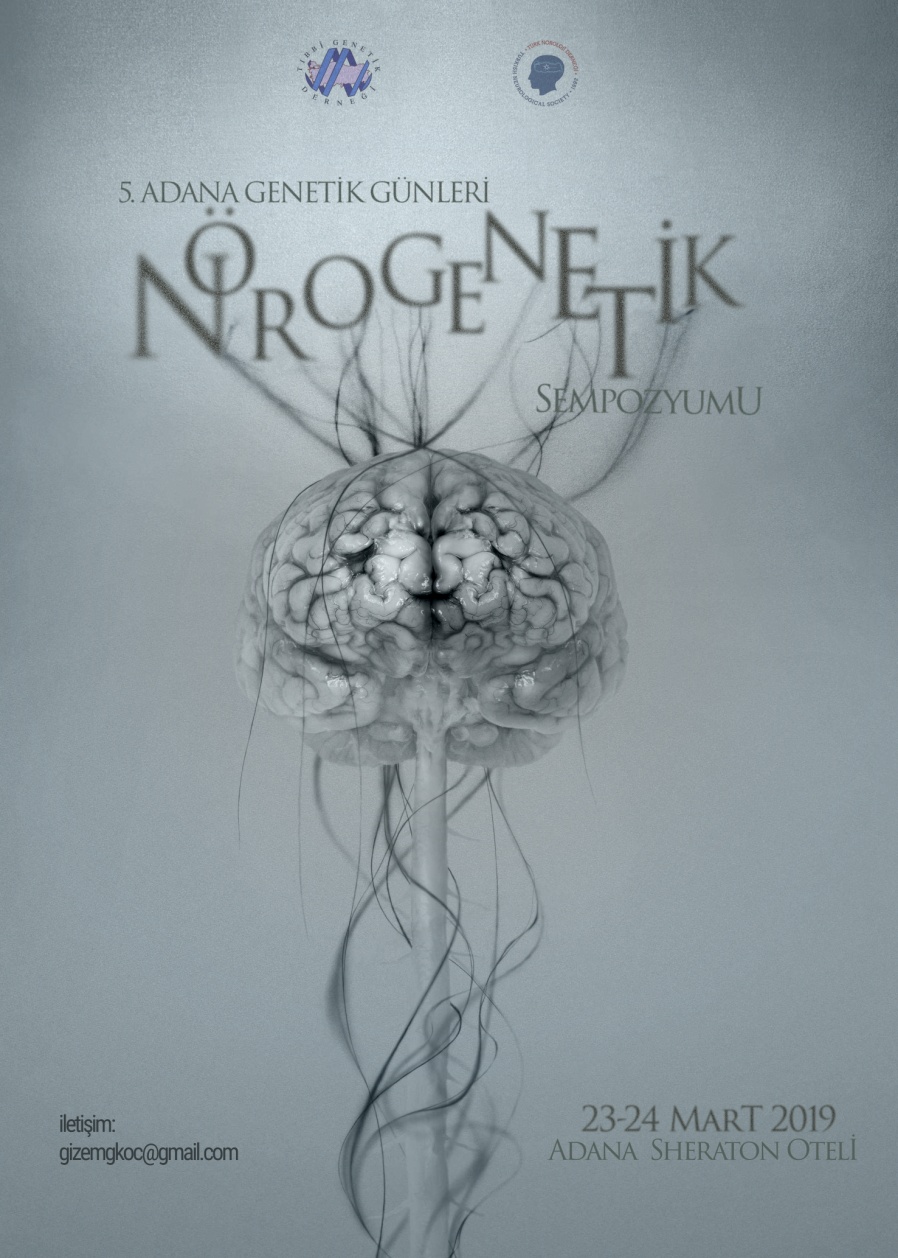 Öğrenci Faaliyetleri Birimi Etkinliklerinden Örnekler
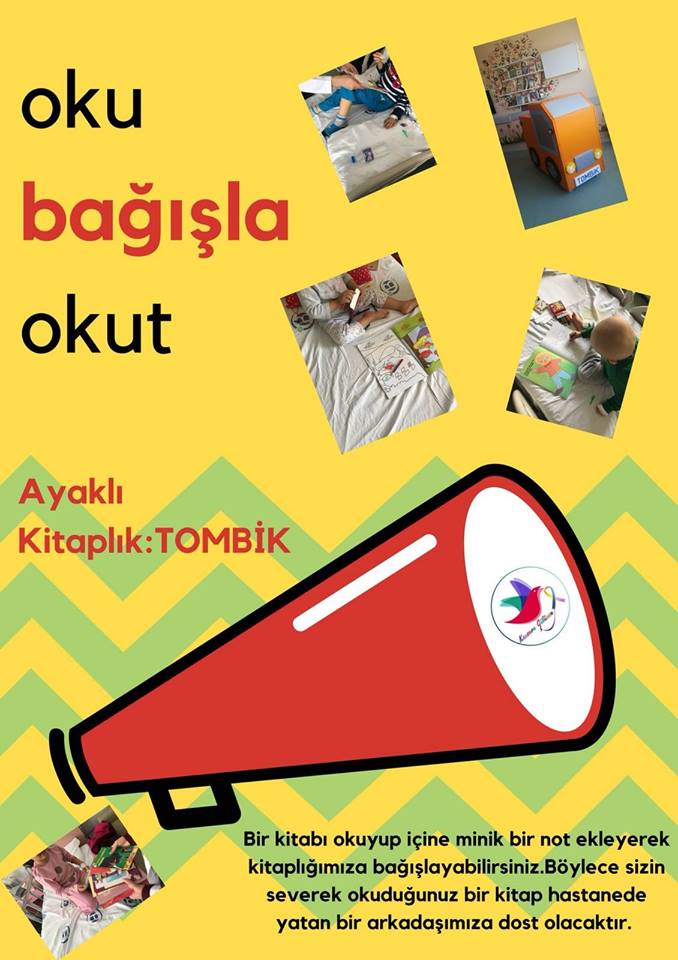 Öğrenci Faaliyetleri Birimi Etkinliklerinden Örnekler
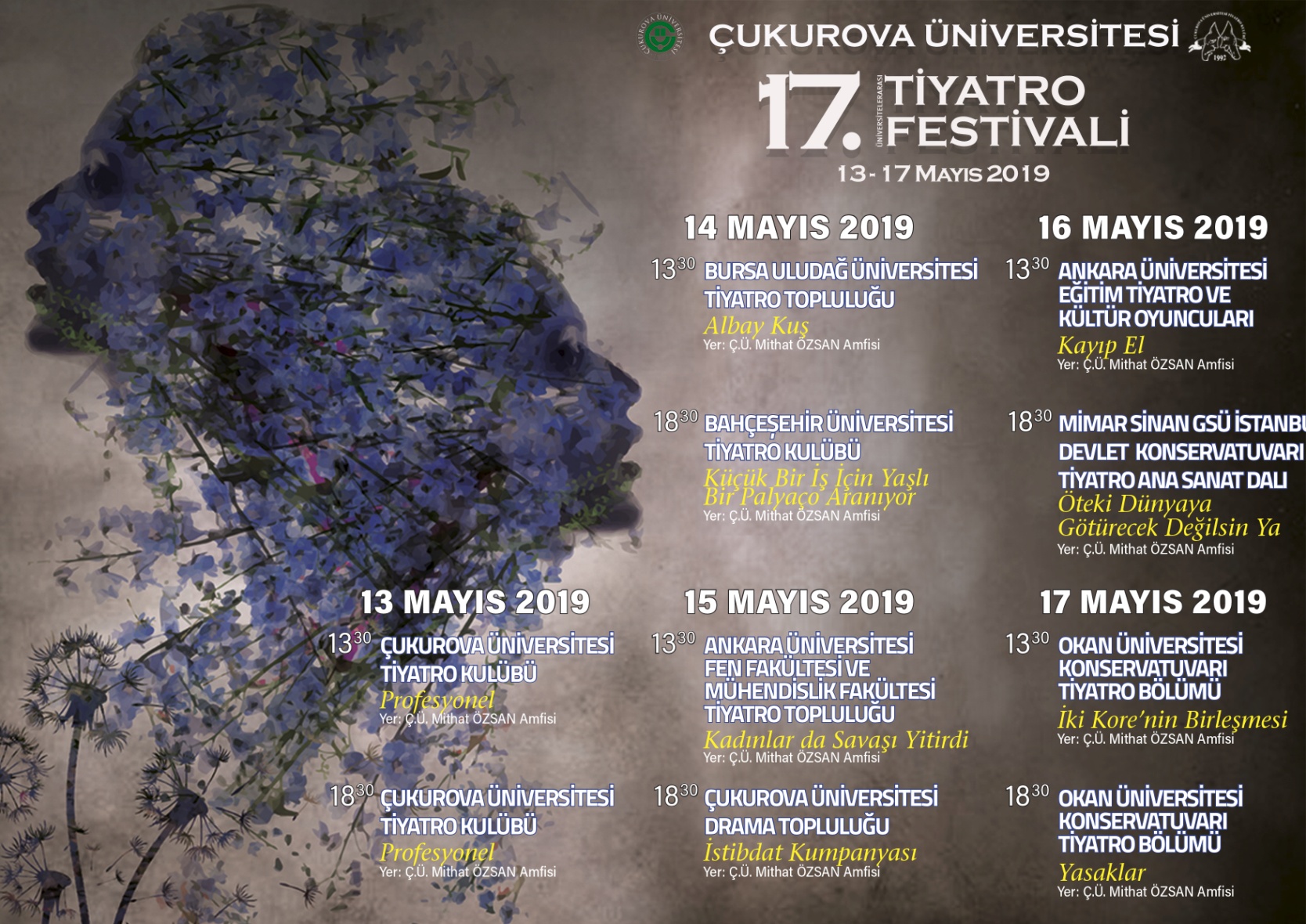 Öğrenci Kulüplerimizin Etkinliklerinden Örnekler
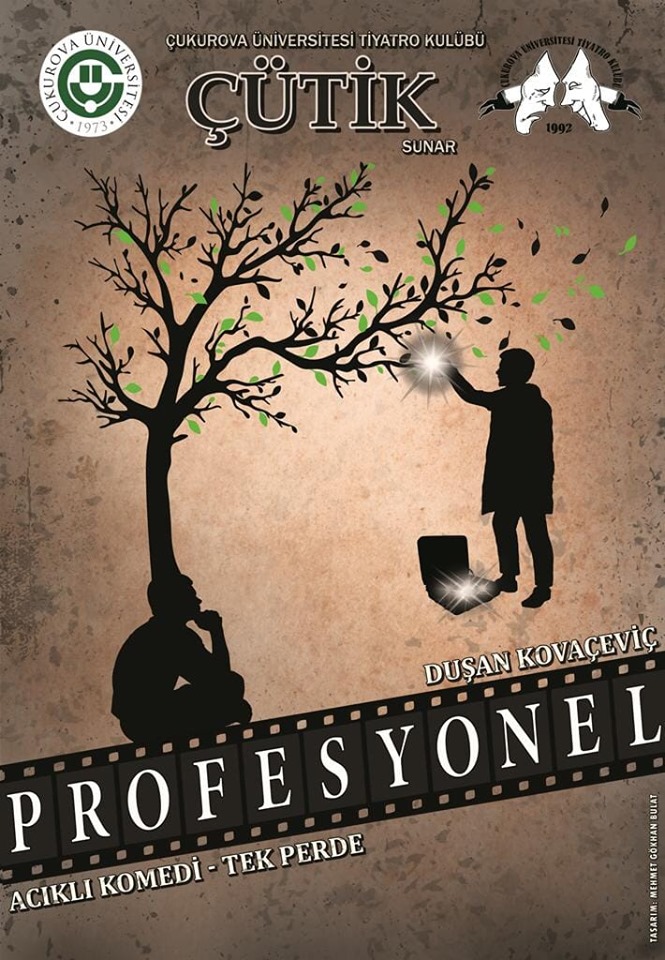 Öğrenci Kulüplerimizin Etkinliklerinden Örnekler
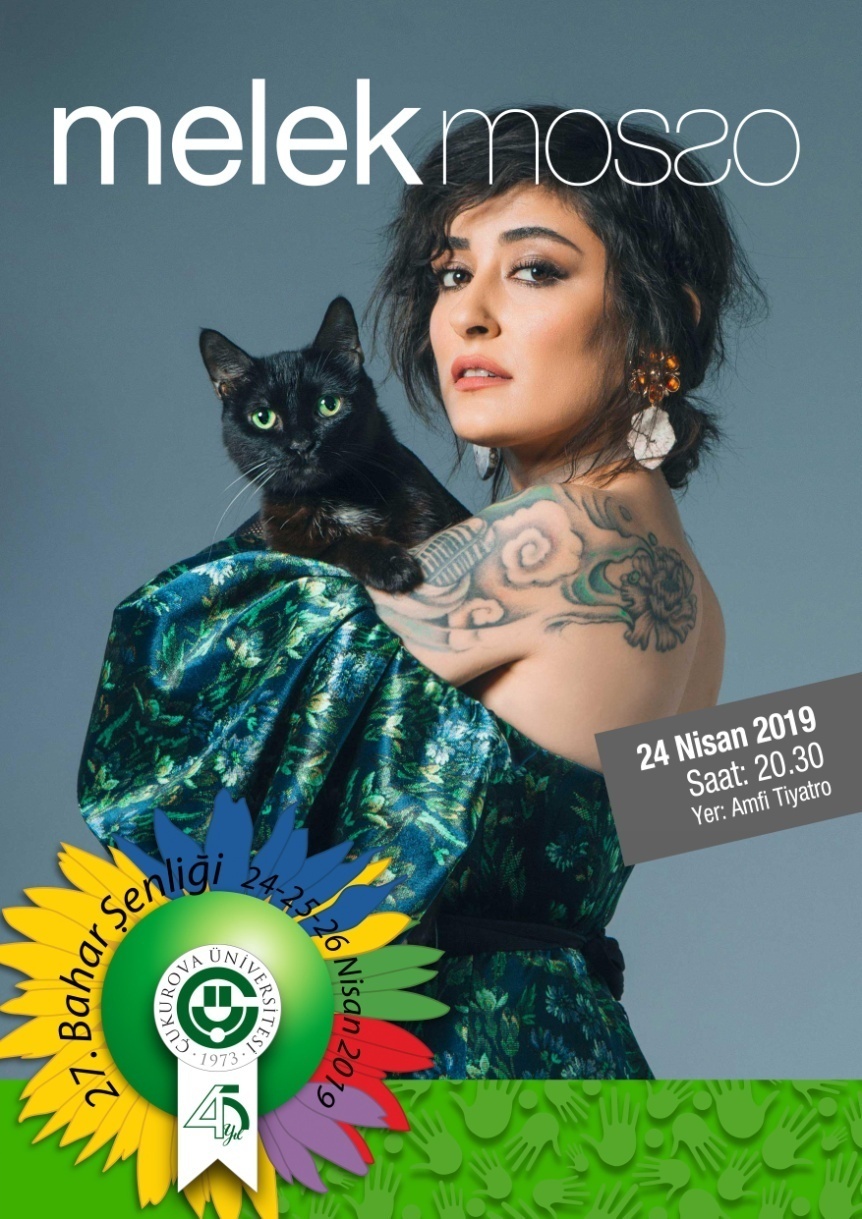 Öğrenci Kulüplerimizin Etkinliklerinden Örnekler
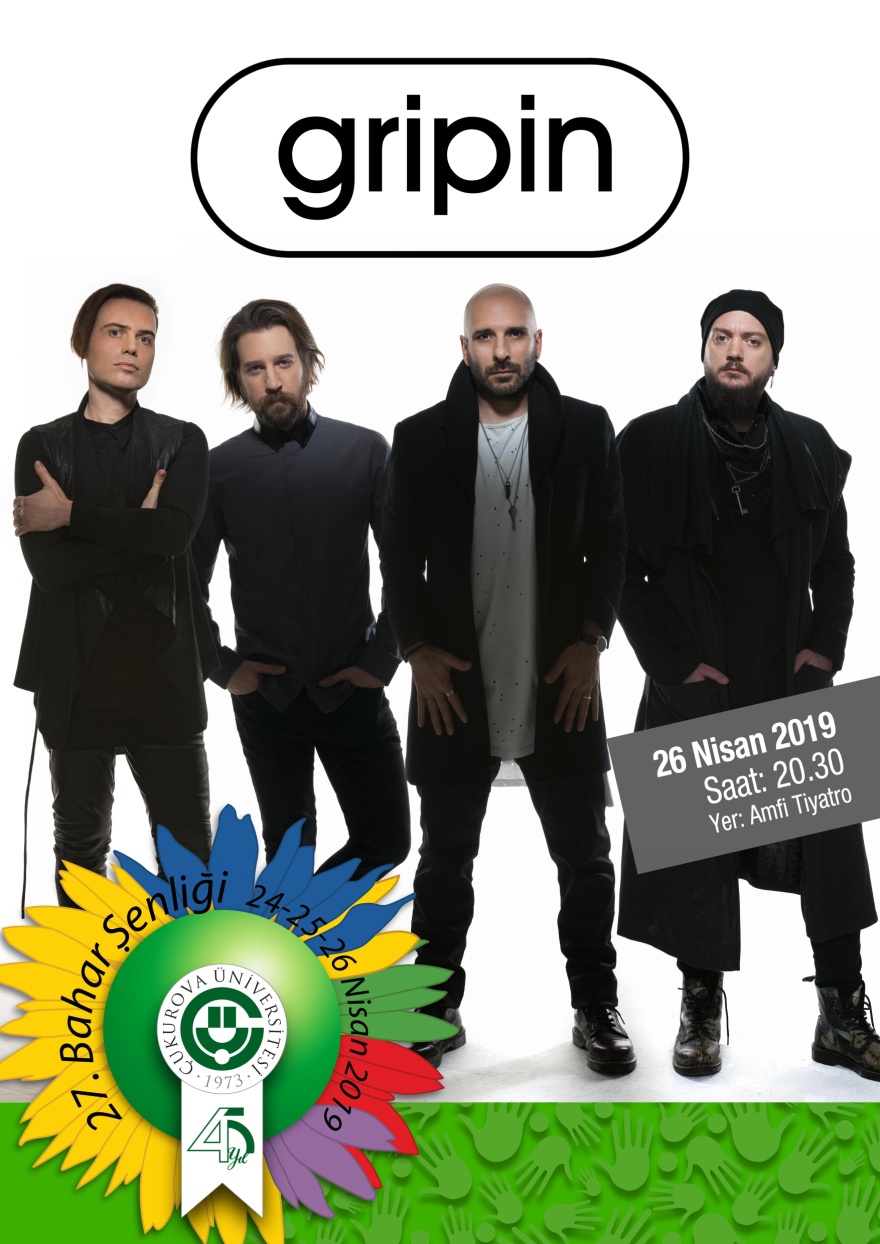 Öğrenci Kulüplerimizin Etkinliklerinden Örnekler
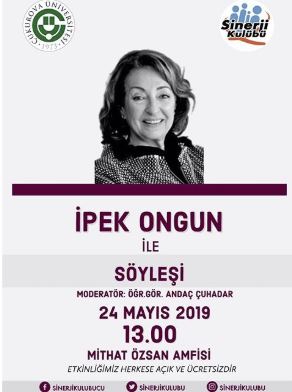 Öğrenci Kulüplerimizin Etkinliklerinden Örnekler
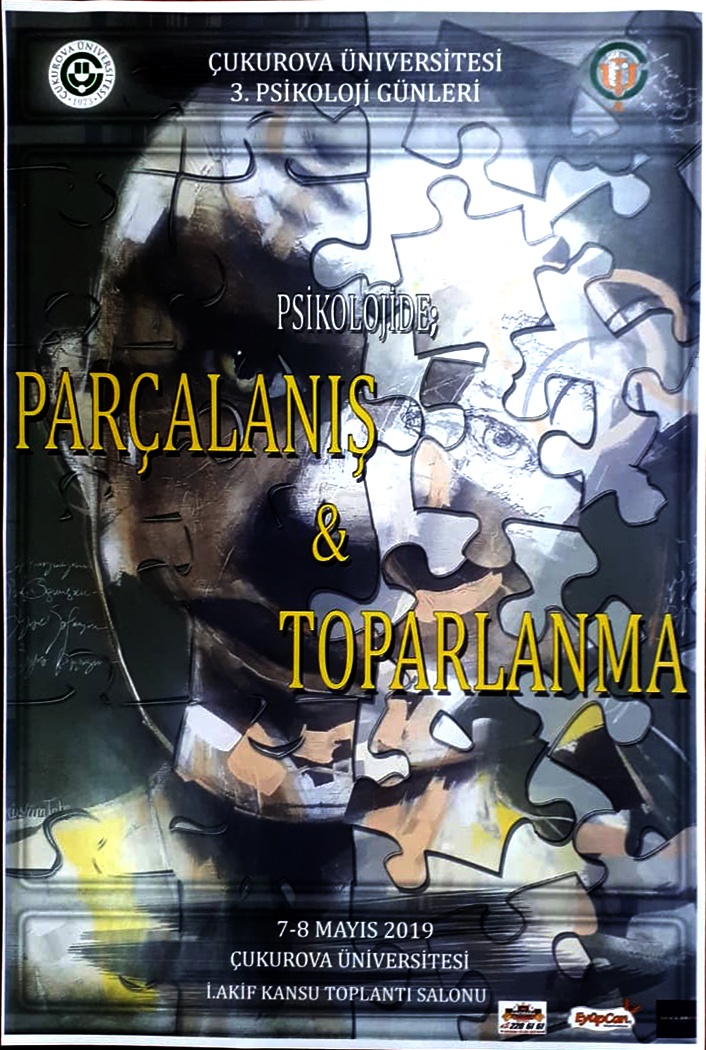 Öğrenci Kulüplerimizin Etkinliklerinden Örnekler
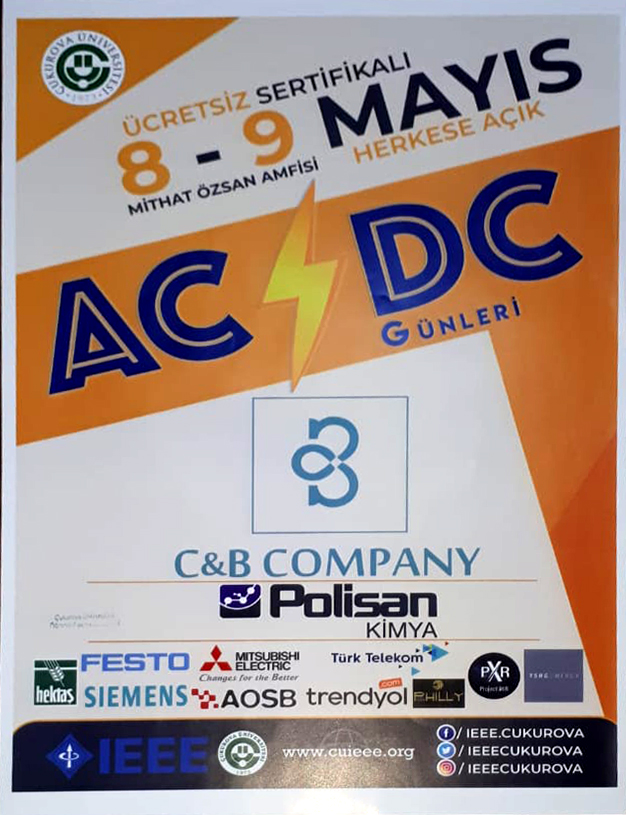 Öğrenci Kulüplerimizin Etkinliklerinden Örnekler
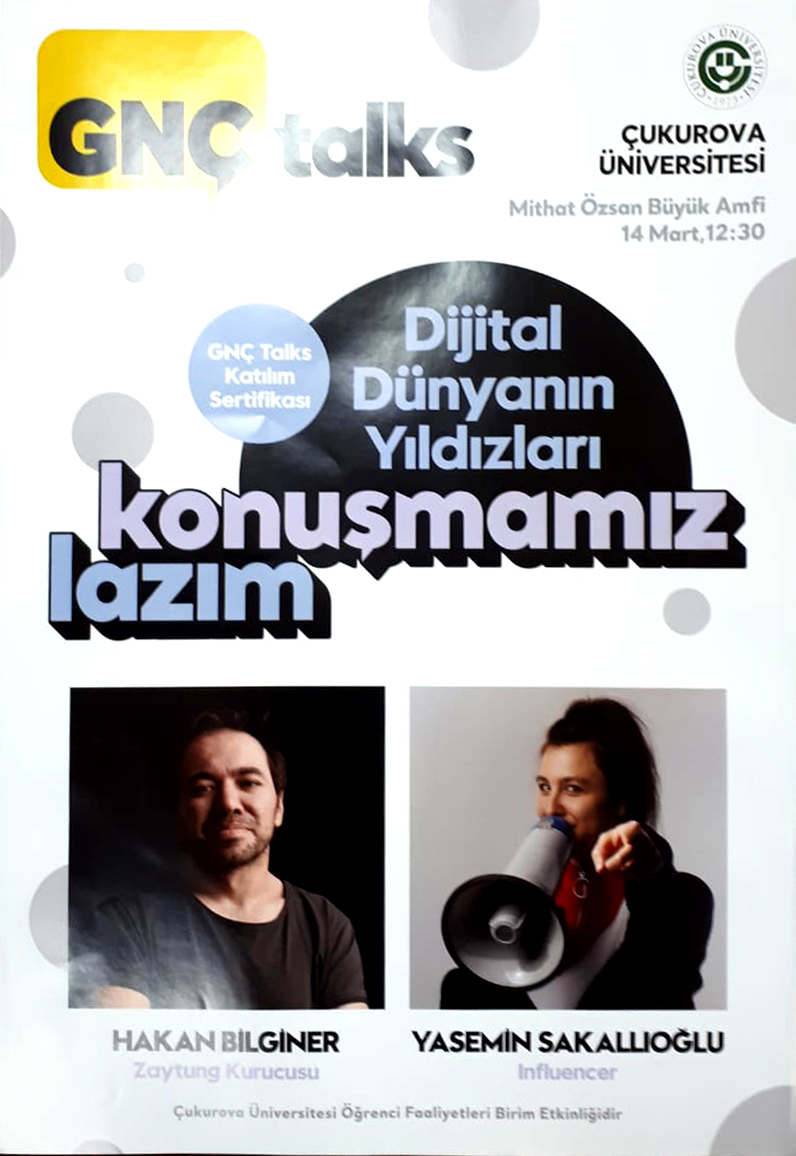 Öğrenci Kulüplerimizin Etkinliklerinden Örnekler
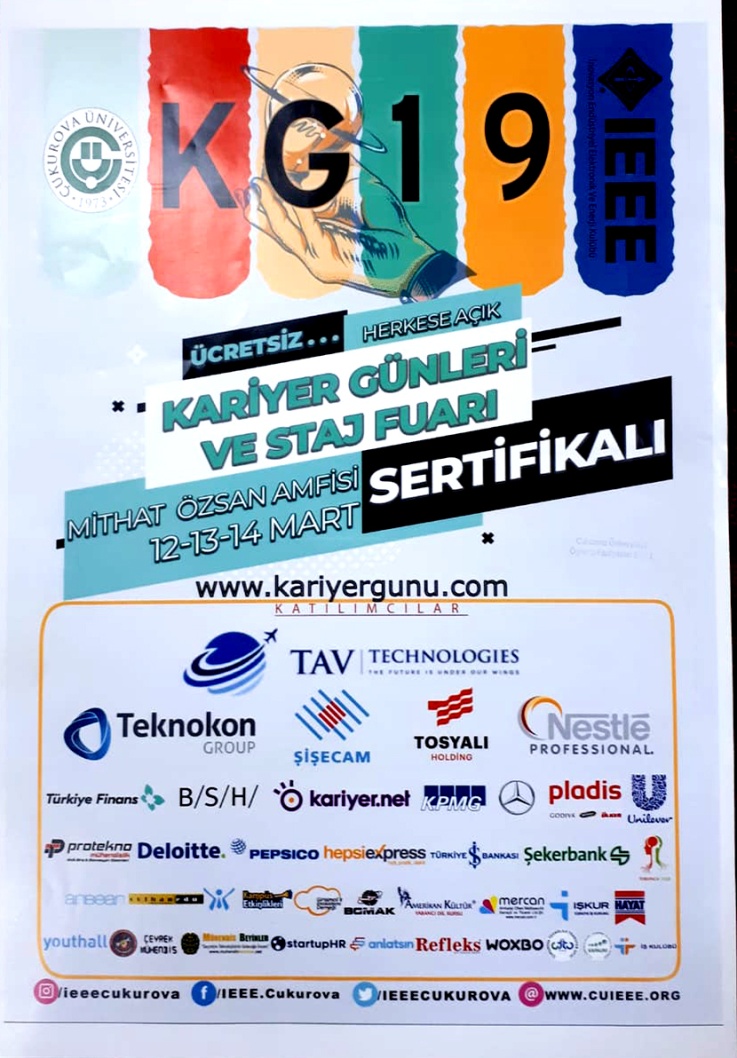 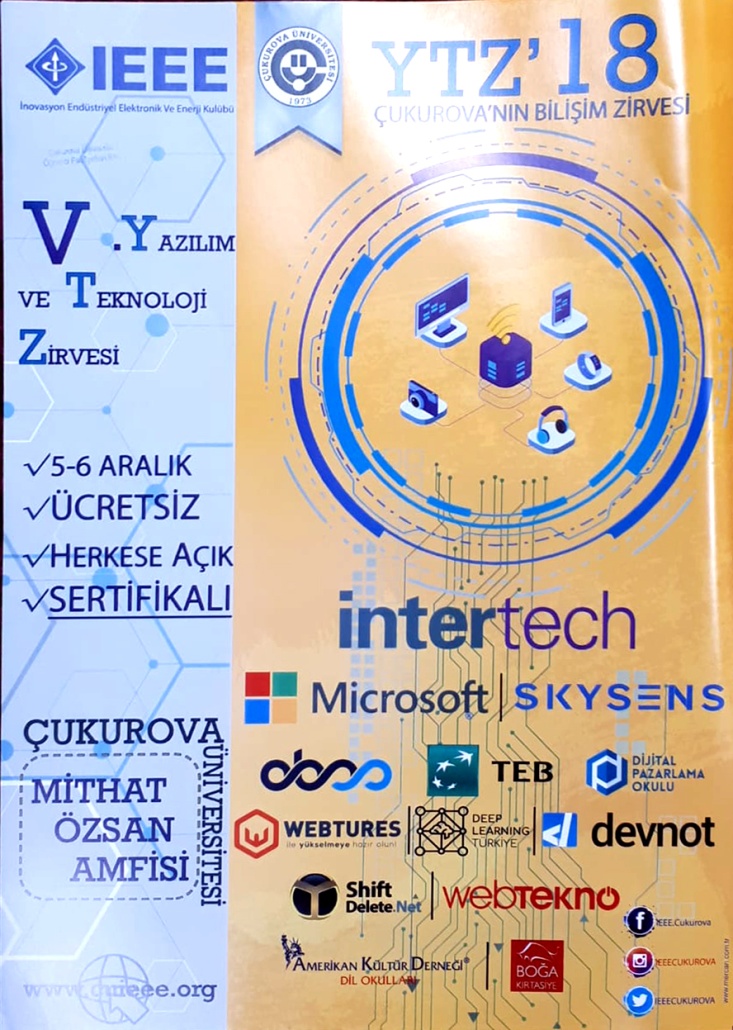 Öğrenci Kulüplerimizin Etkinliklerinden Örnekler
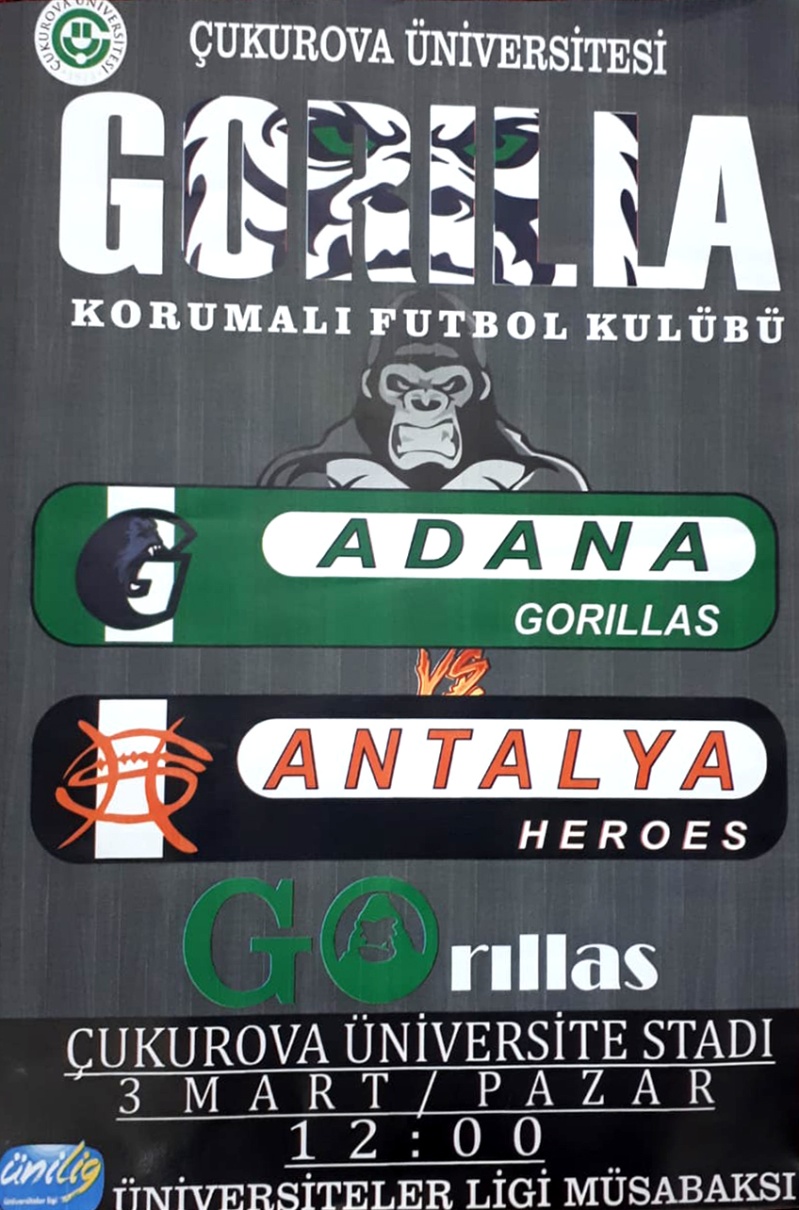 Öğrenci Kulüplerimizin Etkinliklerinden Örnekler
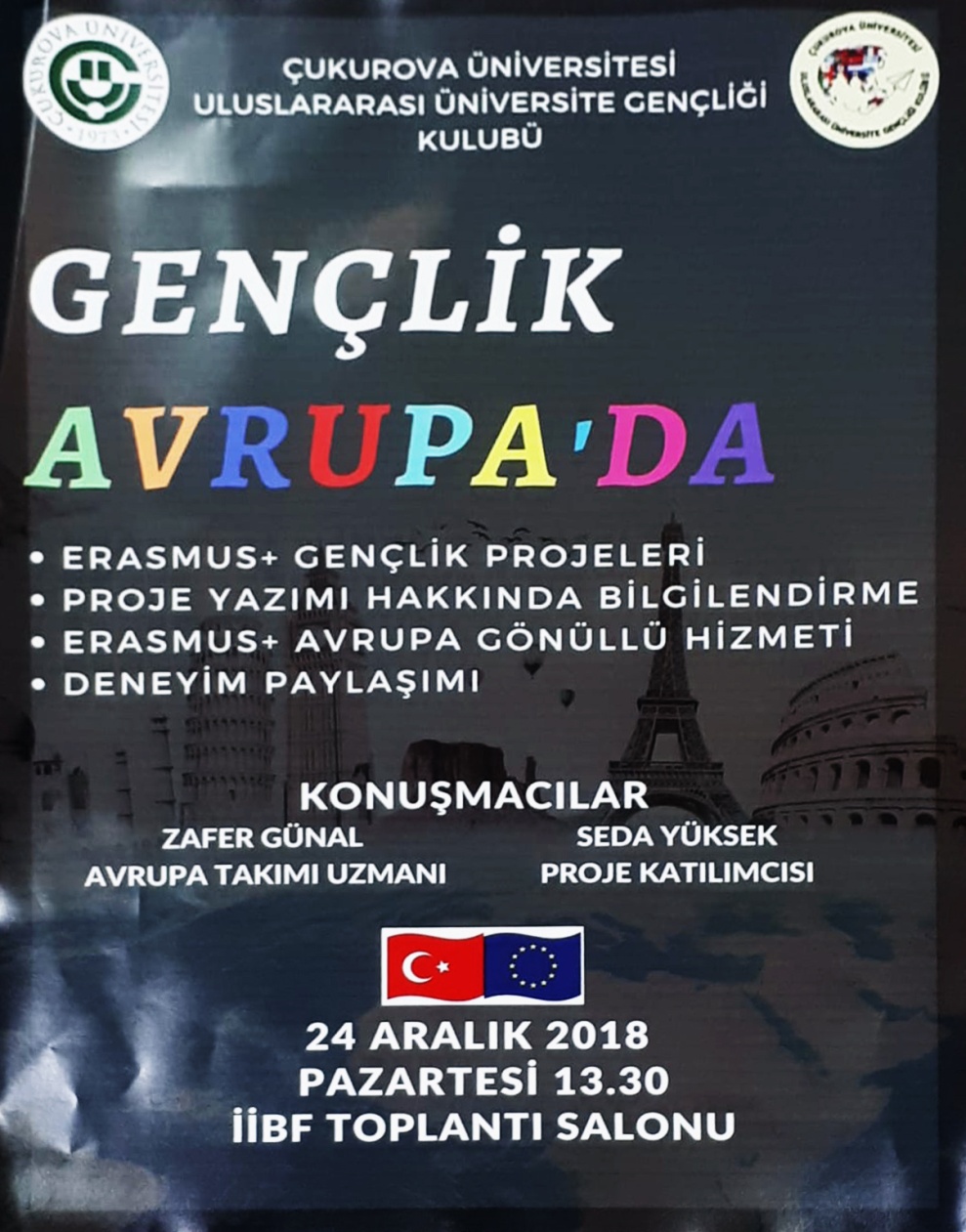 Öğrenci Kulüplerimizin Etkinliklerinden Örnekler
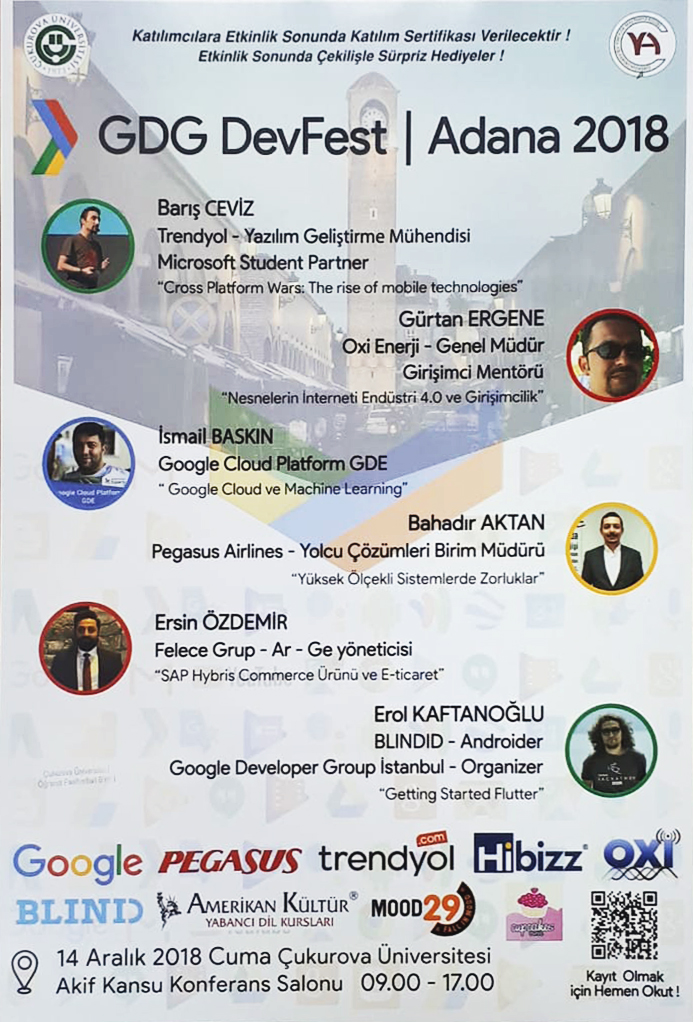 Öğrenci Kulüplerimizin Etkinliklerinden Örnekler
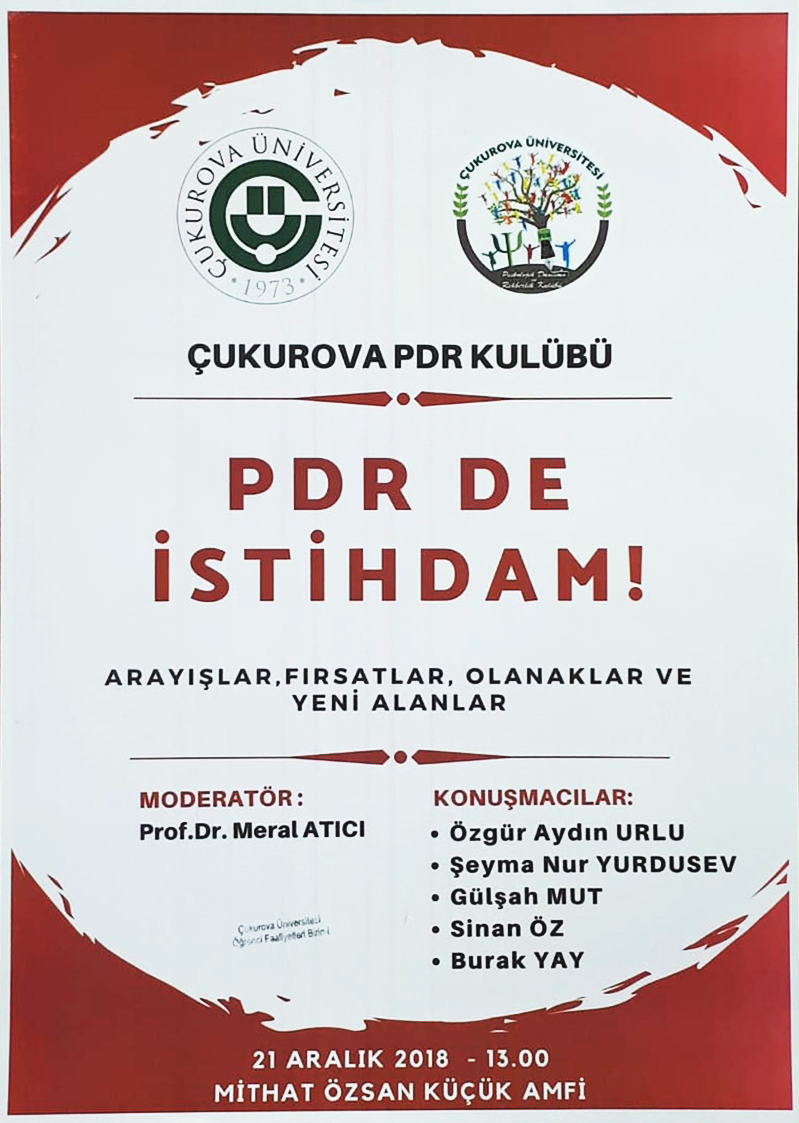 Öğrenci Kulüplerimizin Etkinliklerinden Örnekler
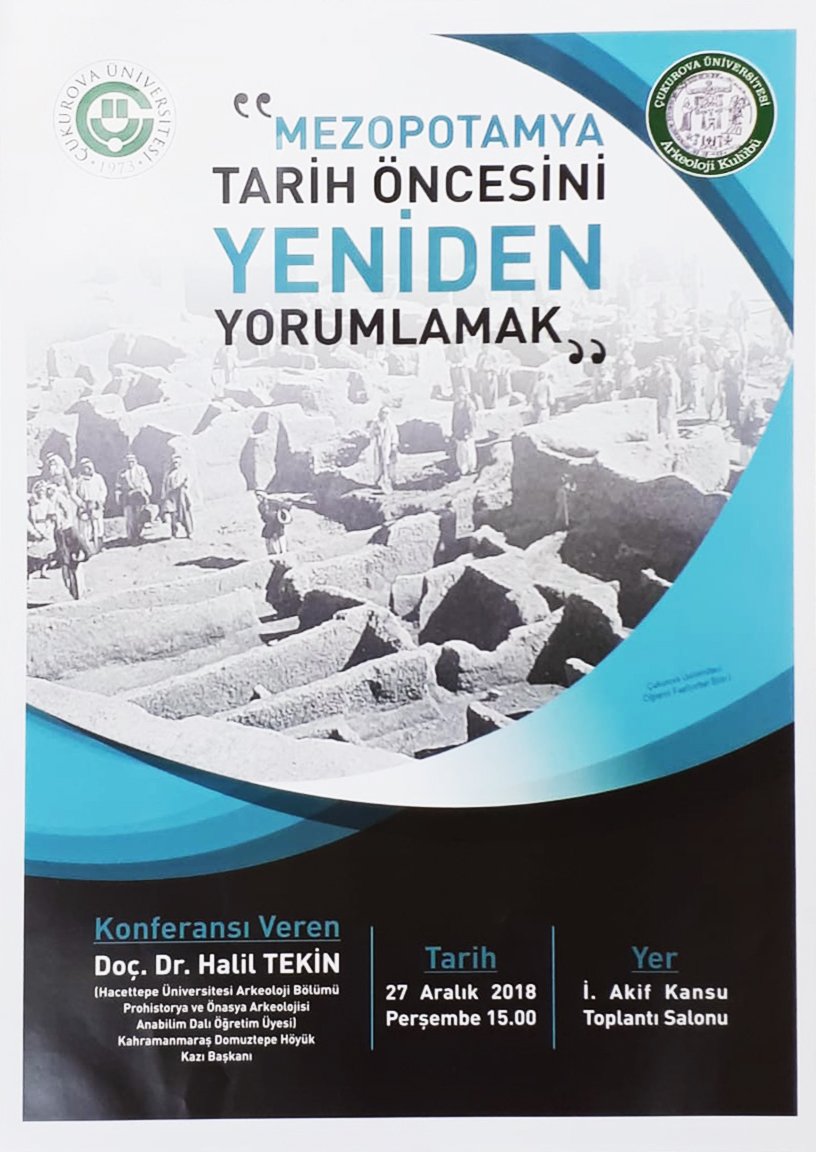 Öğrenci Kulüplerimizin Etkinliklerinden Örnekler
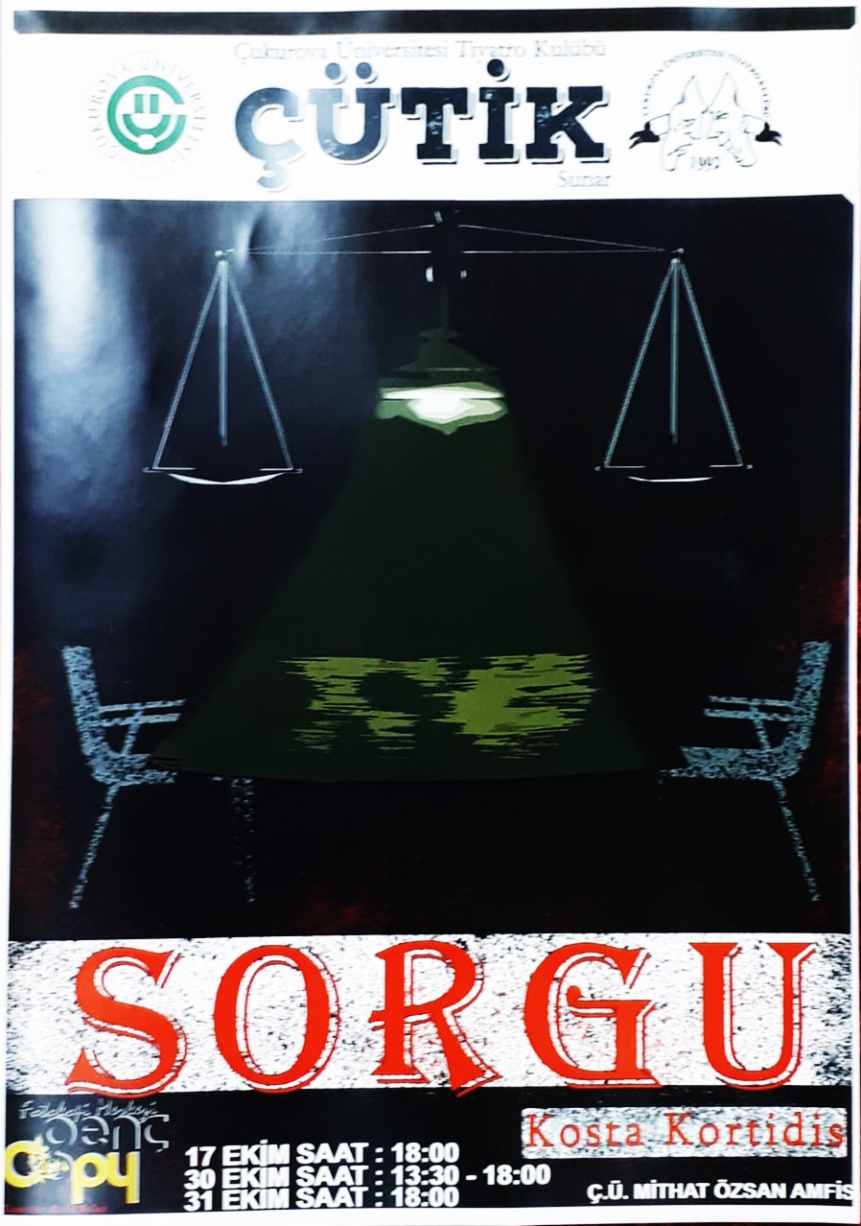 Öğrenci Kulüplerimizin Etkinliklerinden Örnekler
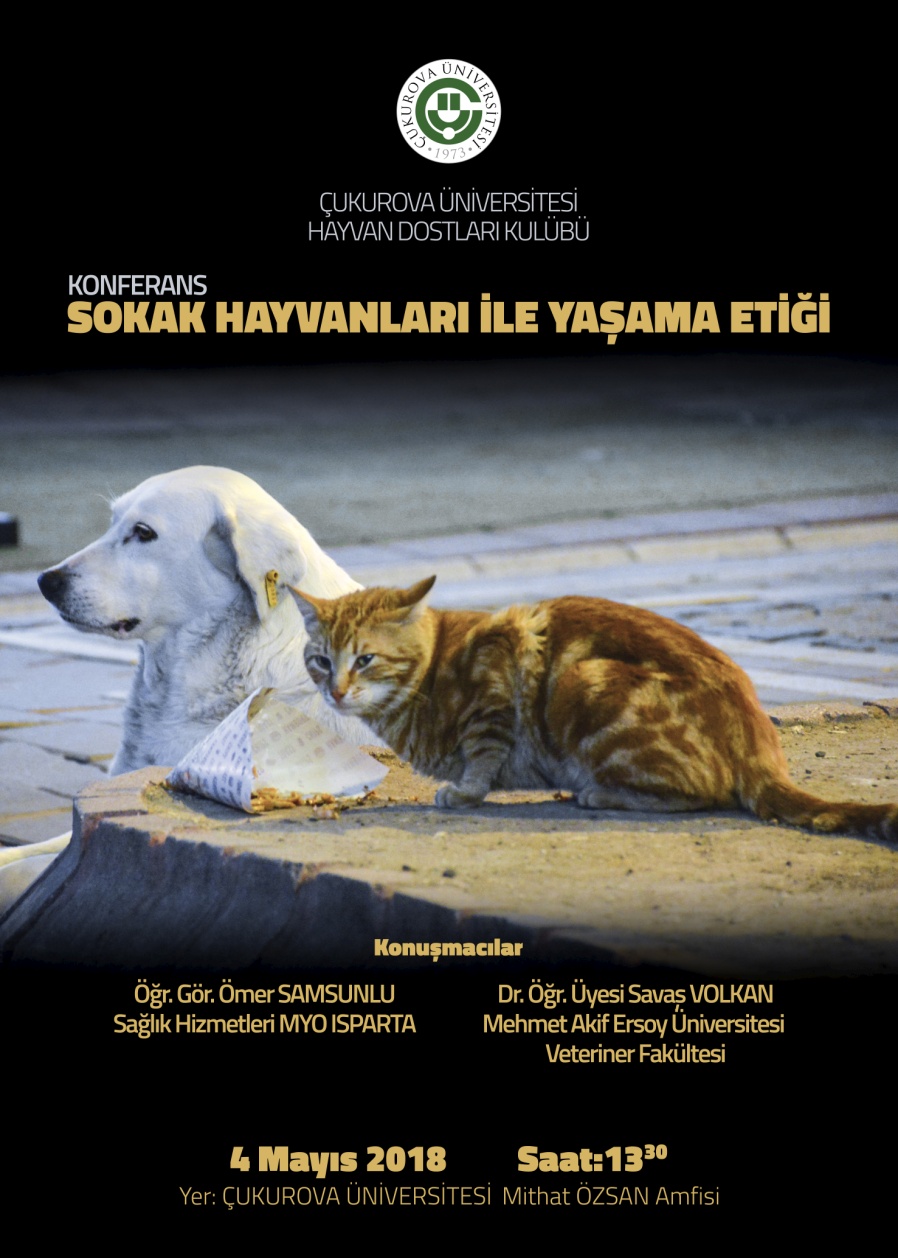 Öğrenci Kulüplerimizin Etkinliklerinden Örnekler
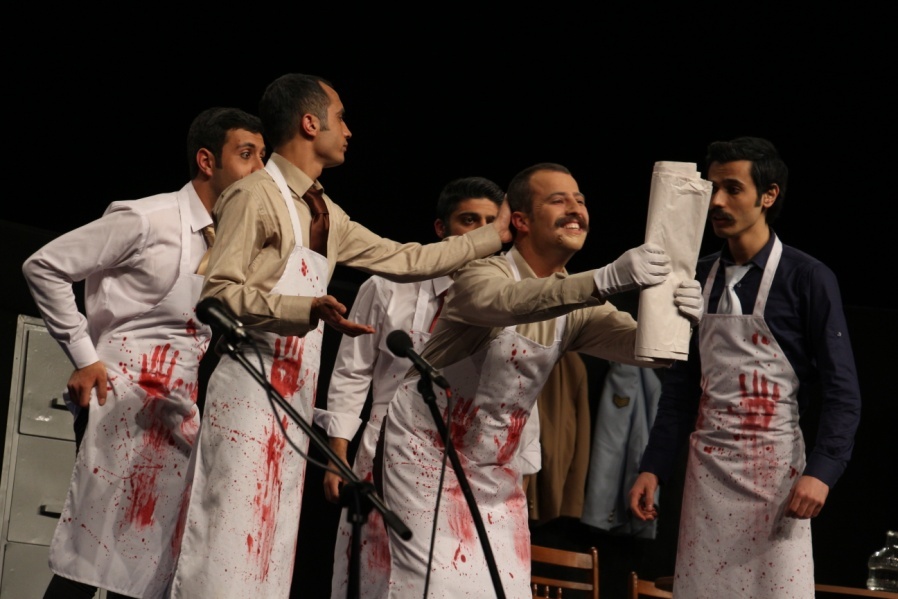 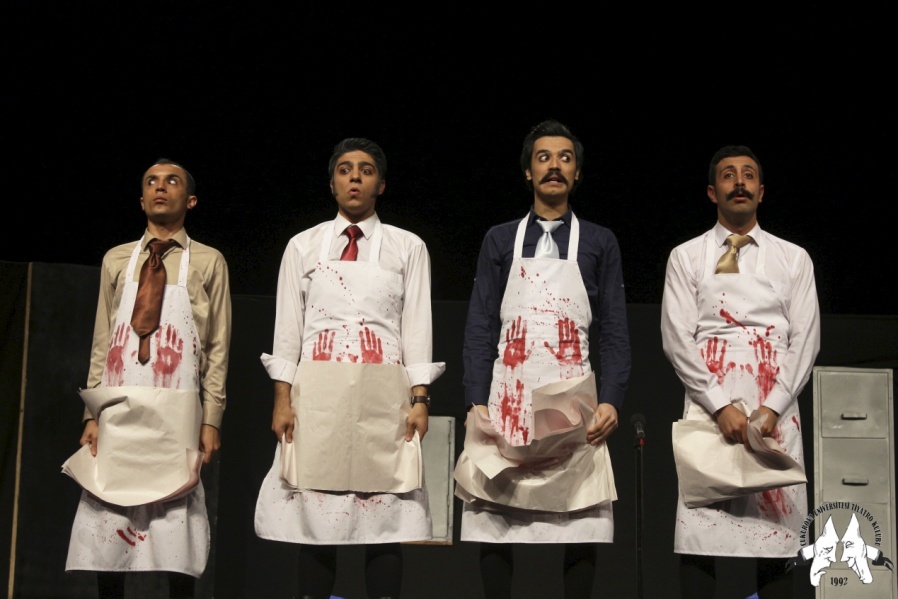 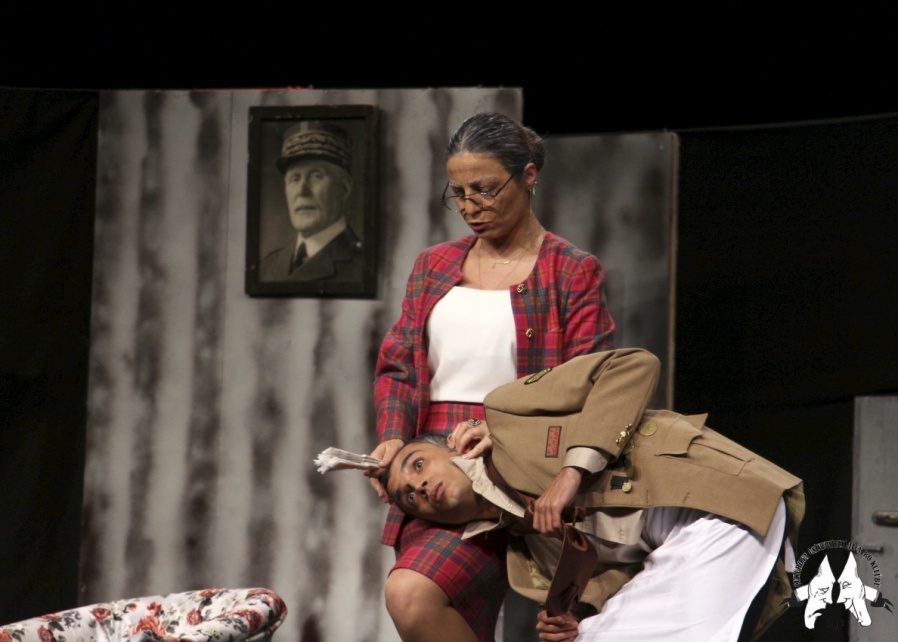 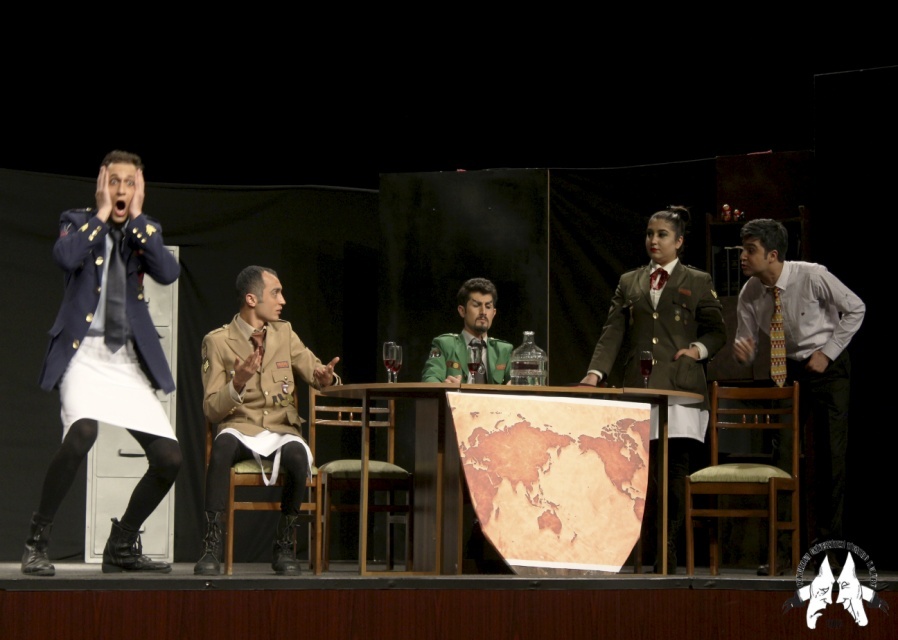 Öğrenci Kulüplerimizin Etkinliklerinden Örnekler
Kansere Gülümse Kulübü
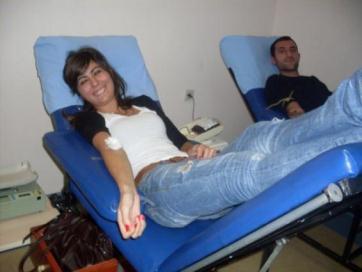 Öğrenci Kulüplerimizin Etkinliklerinden Örnekler
Hayvan Dostları Kulübü
Öğrenci Kulüplerimizin Etkinliklerinden Örnekler
Dağcılık Kulübü
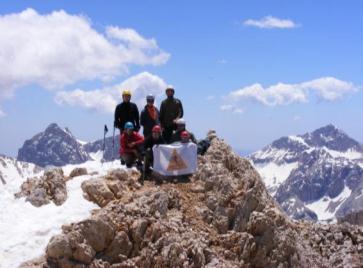 Öğrenci Kulüplerimizin Etkinliklerinden Örnekler
Dağcılık Kulübü
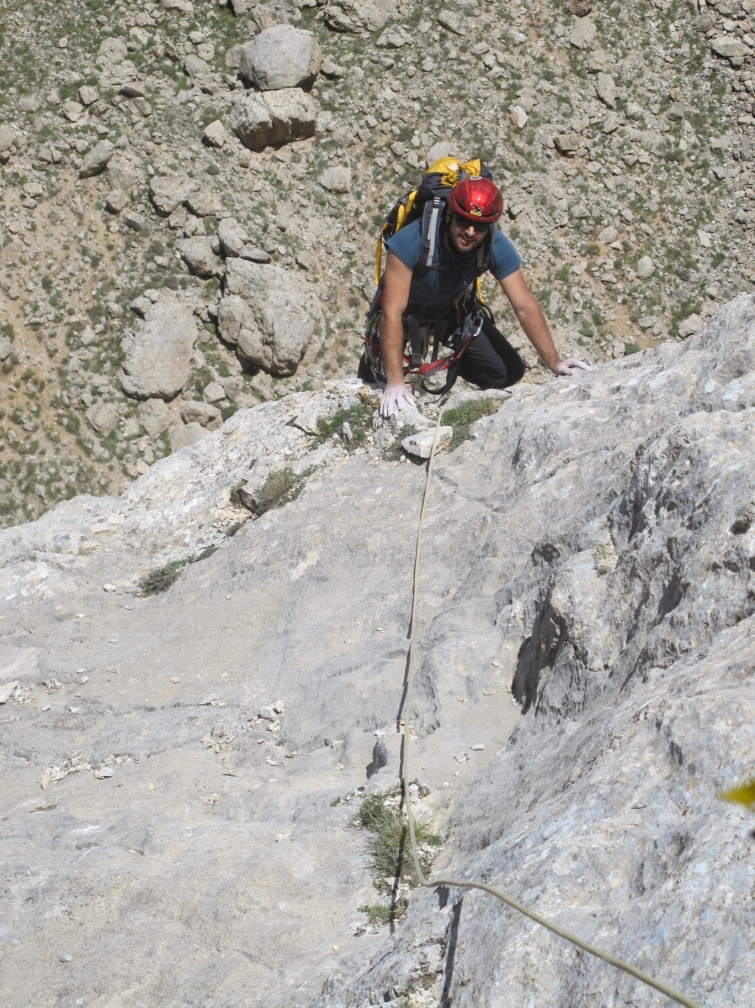 Öğrenci Kulüplerimizin Etkinliklerinden Örnekler
Go Kulübü
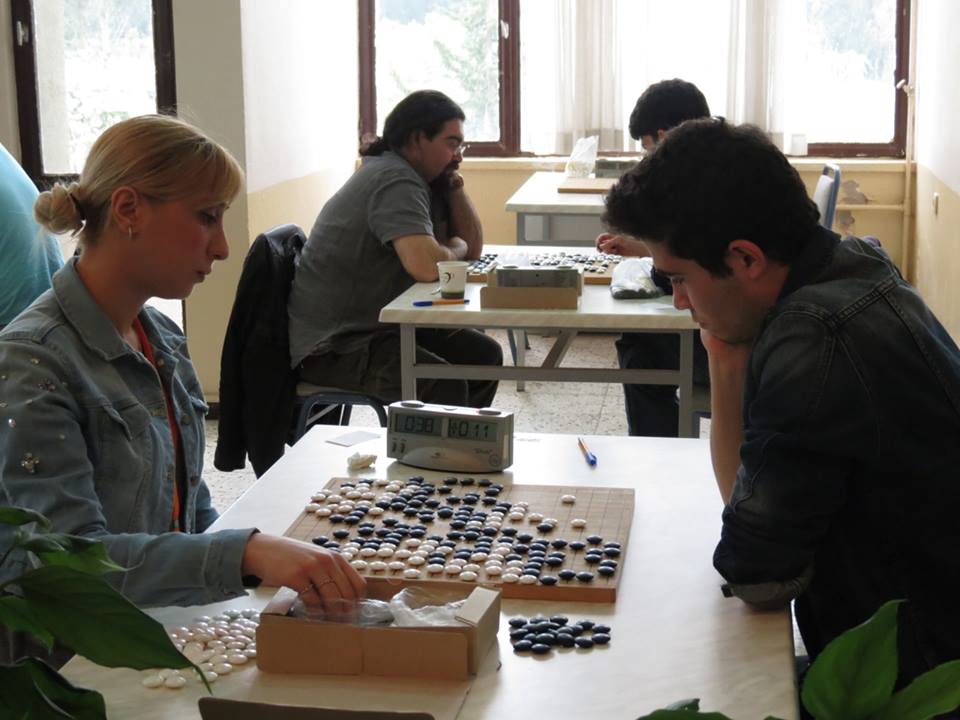 Öğrenci Kulüplerimizin Etkinliklerinden Örnekler
Havacılık Kulübü
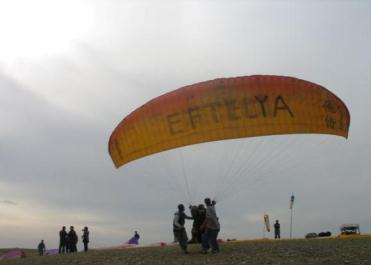 Öğrenci Kulüplerimizin Etkinliklerinden Örnekler
Bisiklet Kulübü
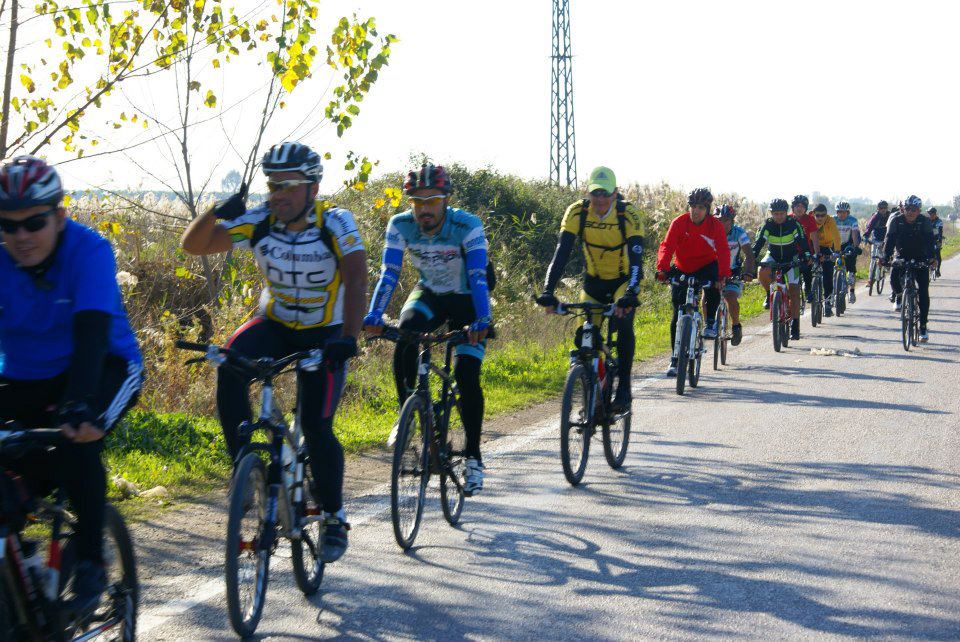 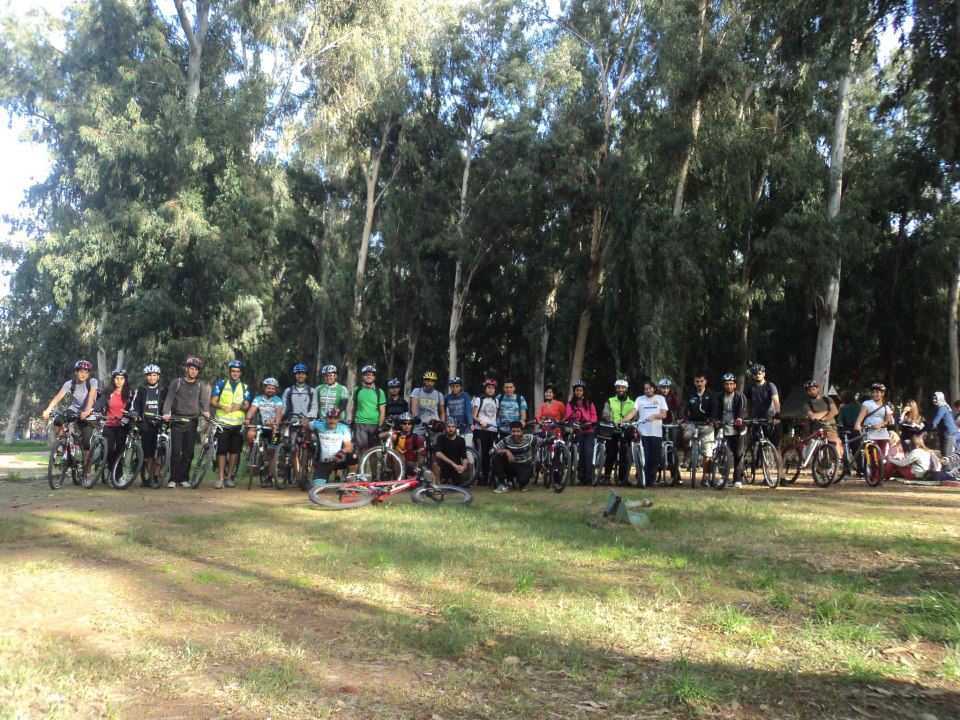 Öğrenci Kulüplerimizin Etkinliklerinden Örnekler
Bisiklet Kulübü
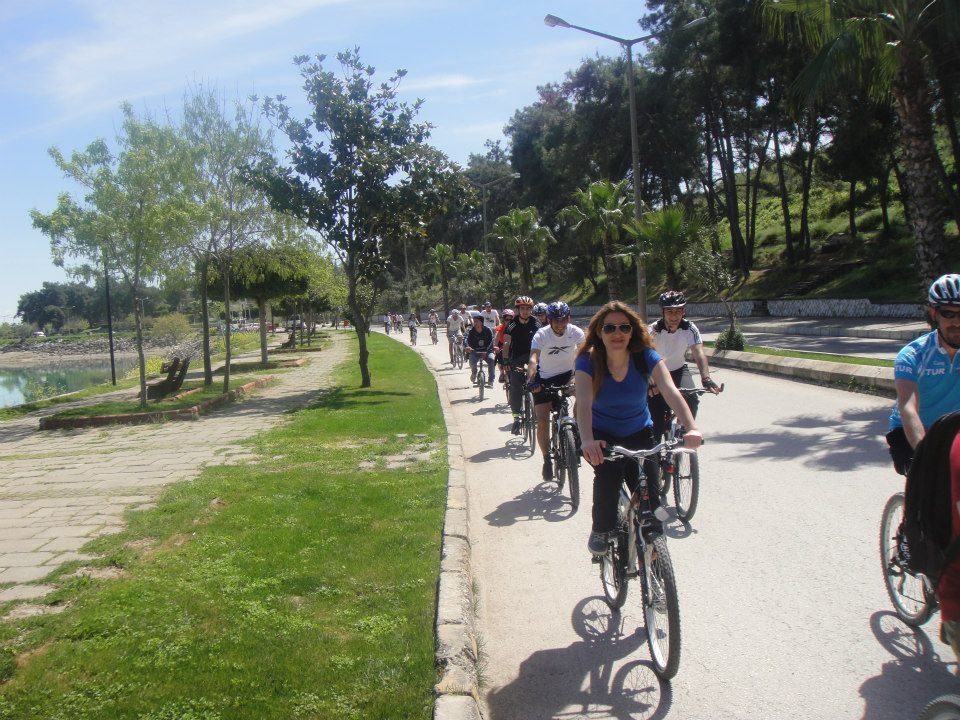 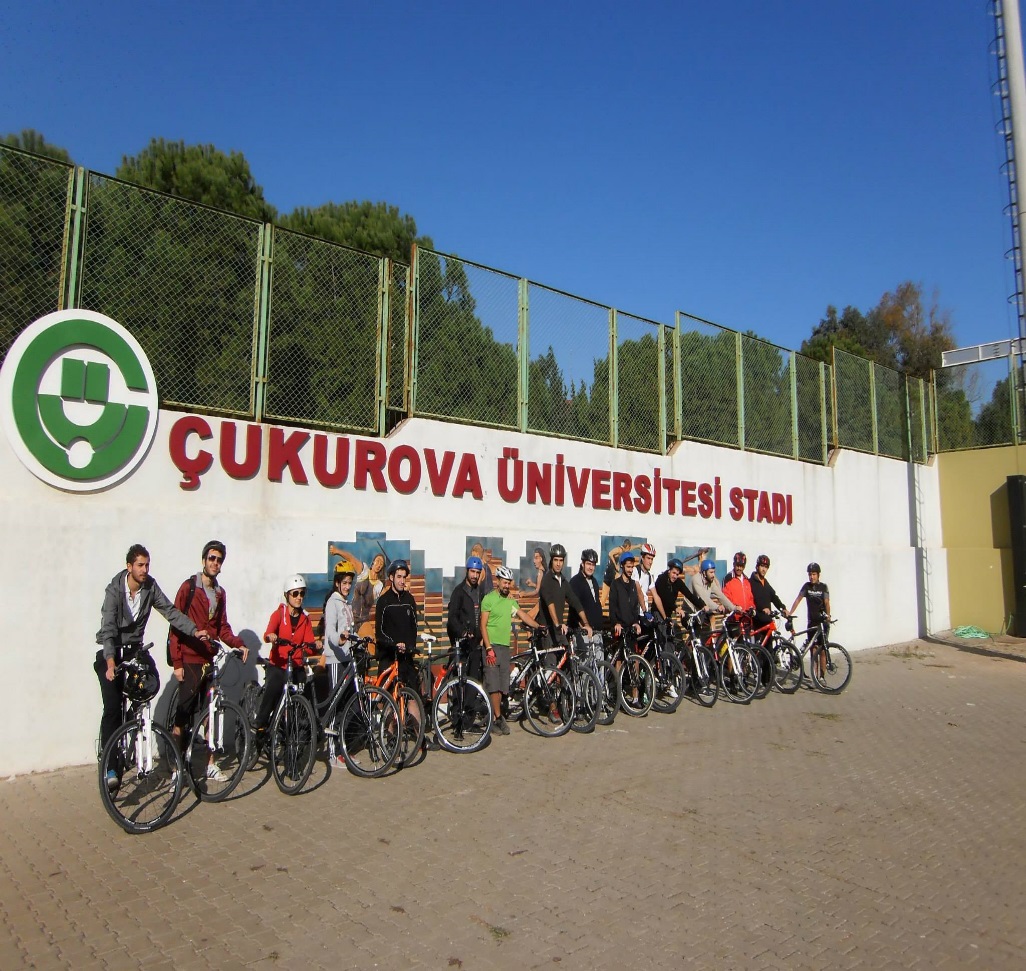 Öğrenci Kulüplerimizin Etkinliklerinden Örnekler
Uluslararası Üniversite Gençliği Kulübü
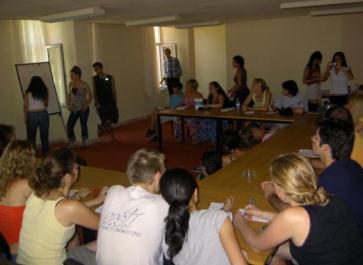 Öğrenci Faaliyetleri Birimi
Adres:Çukurova Üniversitesi Kongre Merkezi Binası
İletişim:0322-3387029/2305